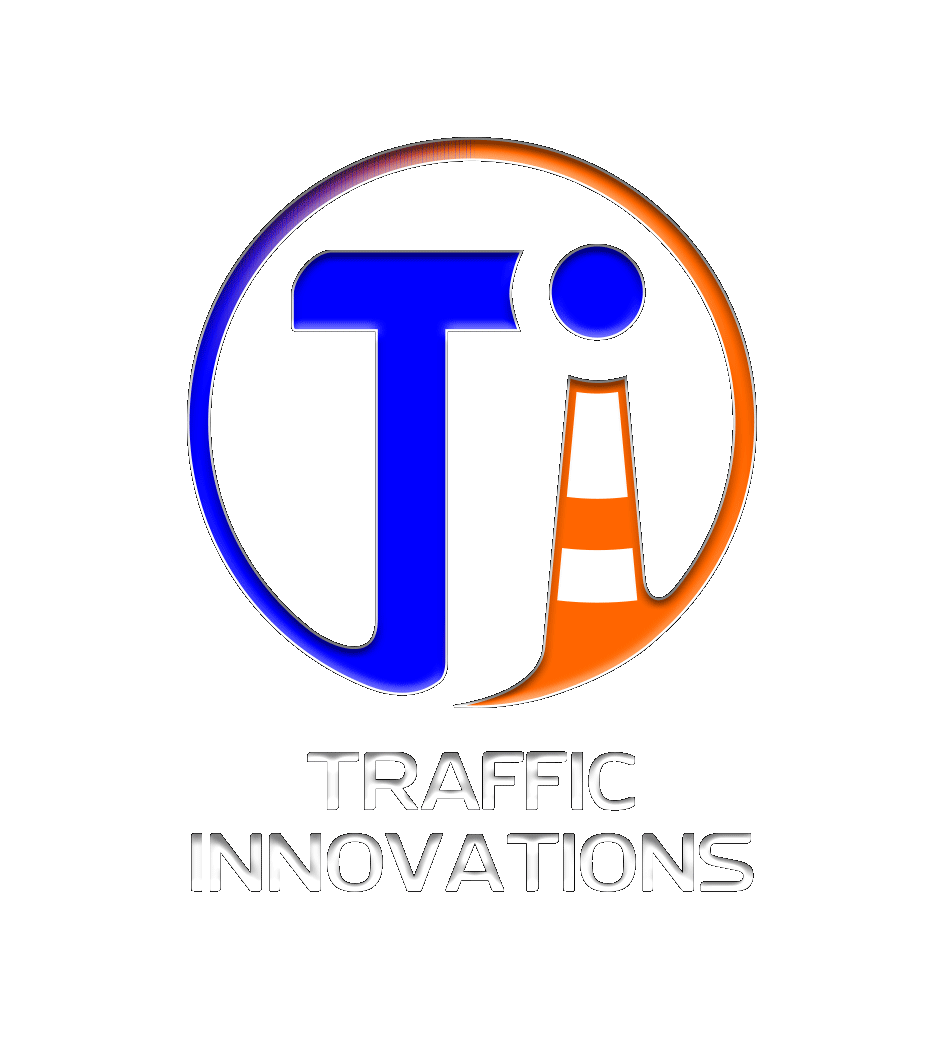 Stop/Go is one of the most
Dangerous jobs on the road
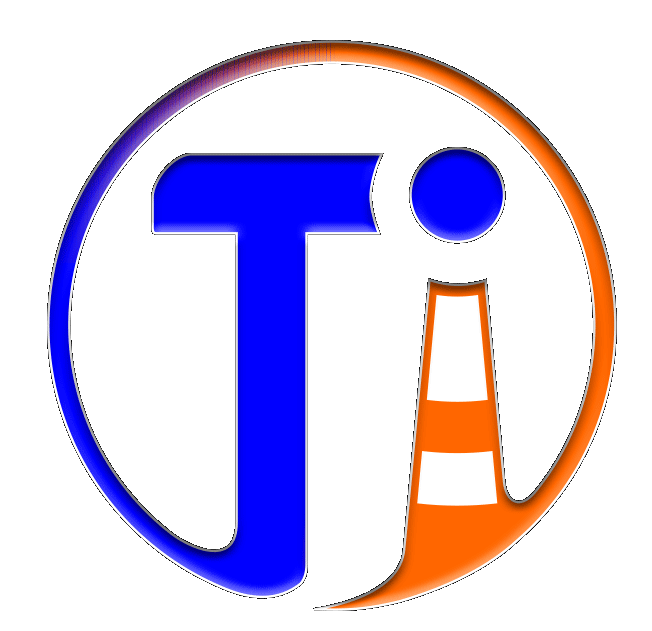 [Speaker Notes: Show of hands
	Who here has done stop/go before?
	Who here has done stop/go at night before?
	Don’t worry about looking tough here, but out of those with their hand still up, who has felt unsafe doing stop/go at night?

When you break it down, the procedure is simple, you get a paddle and some kind of overhead lighting.

The single most common complaint from “Runners” (If you manage to catch them) is “I didn’t see the sign!”



WHAT IF YOU COULD HAVE A BETTER TOOL?]
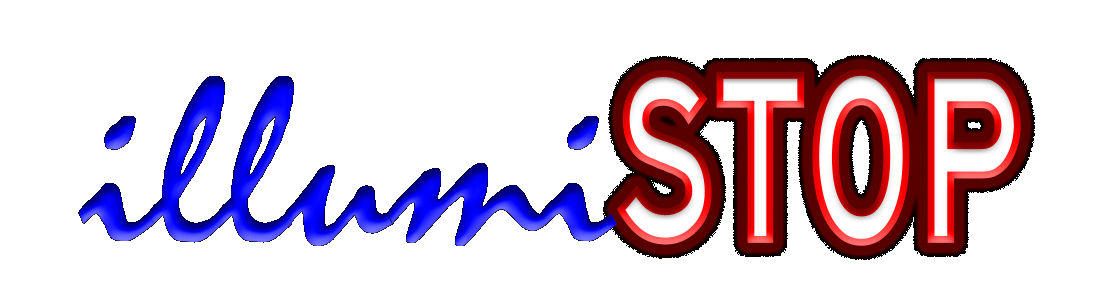 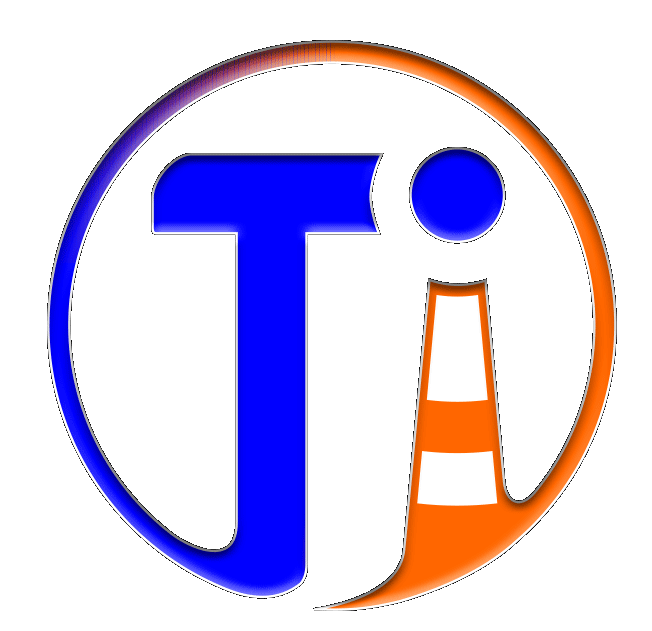 [Speaker Notes: There are a few basic aspects that are involved that can have a massive impact on how stop/go works:]
Safety
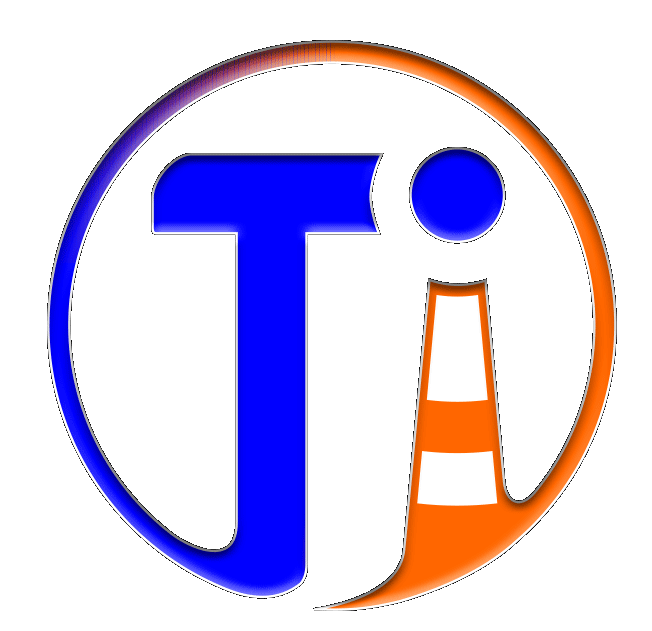 [Speaker Notes: There are a few basic aspects that are involved that can have a massive impact on how stop/go works:

1 – It’s all about safety
	But how are we going to improve this??]
Safety
Increase Visibility
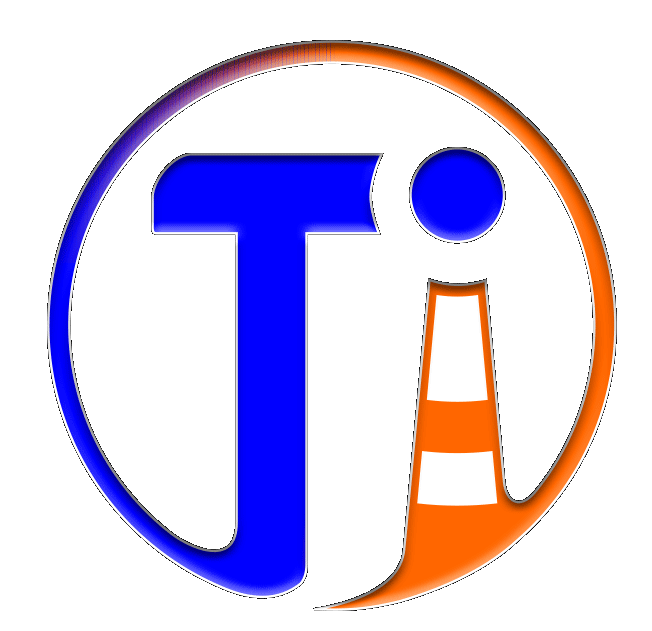 [Speaker Notes: There are a few basic aspects that are involved that can have a massive impact on how stop/go works:

1 – It’s all about safety
	But how are we going to improve this??

2 – If you can’t educate the public and have them behave accordingly, you could increase the visibility of your stop/go workers]
Safety
Increase Visibility
Staff feel safer because they’re more noticable
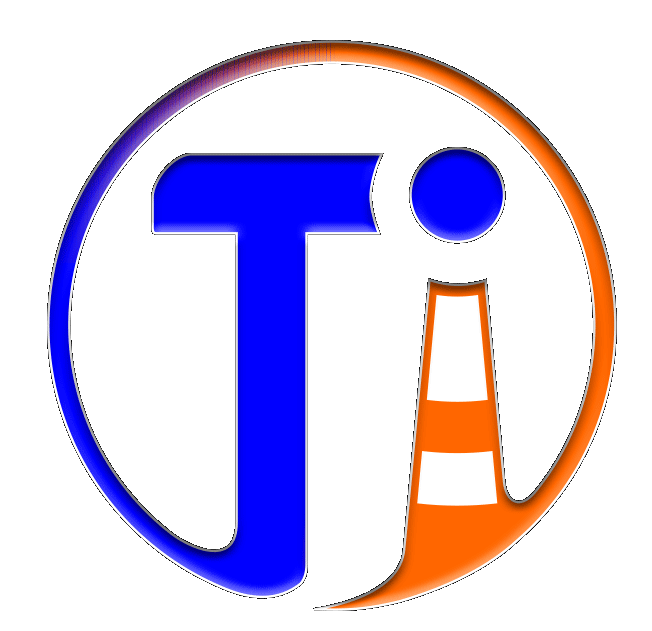 [Speaker Notes: There are a few basic aspects that are involved that can have a massive impact on how stop/go works:

1 – It’s all about safety
	But how are we going to improve this??

2 – If you can’t educate the public and have them behave accordingly, you could increase the visibility of your stop/go workers

3 – When visibility is increased, they feel safer]
Safety
Increase Visibility
Staff feel safer because they’re more noticeable
Staff that feel safe gain confidence
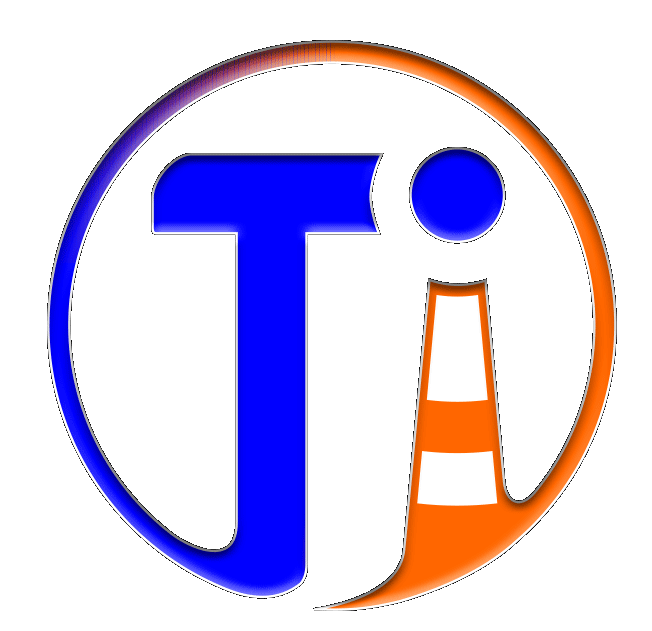 [Speaker Notes: There are a few basic aspects that are involved that can have a massive impact on how stop/go works:

1 – It’s all about safety
	But how are we going to improve this??

2 – If you can’t educate the public and have them behave accordingly, you could increase the visibility of your stop/go workers

3 – When visibility is increased, they feel safer
4 – When staff feel safer, they become more confident in their role]
Safety
Increase Visibility
Staff feel safer because they’re more noticeable
Staff that feel safe gain confidence
Confident staff work better
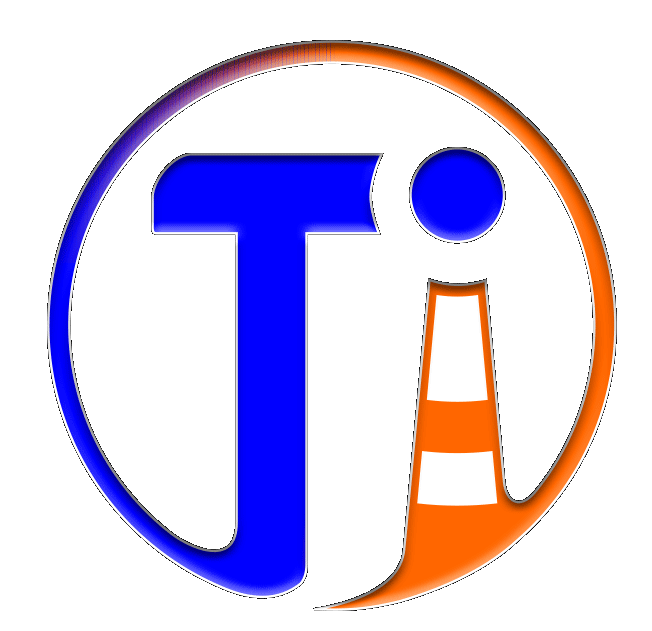 [Speaker Notes: There are a few basic aspects that are involved that can have a massive impact on how stop/go works:

1 – It’s all about safety
	But how are we going to improve this??

2 – If you can’t educate the public and have them behave accordingly, you could increase the visibility of your stop/go workers

3 – When visibility is increased, they feel safer
4 – When staff feel safer, they become more confident in their role
5 – More confident staff do a better job]
Safety
Increase Visibility
Staff feel safer because they’re more noticeable
Staff that feel safe gain confidence
Confident staff work better
Sites run smoother, happier “customers”
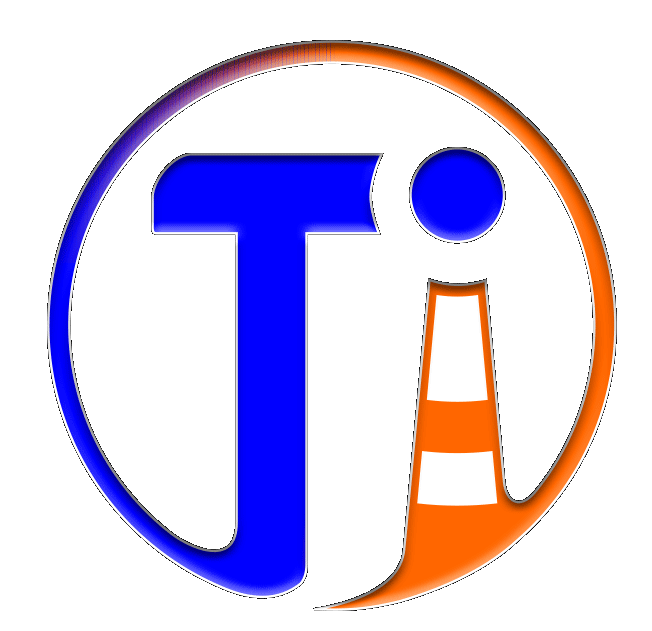 [Speaker Notes: There are a few basic aspects that are involved that can have a massive impact on how stop/go works:

1 – It’s all about safety
	But how are we going to improve this??

2 – If you can’t educate the public and have them behave accordingly, you could increase the visibility of your stop/go workers

3 – When visibility is increased, they feel safer
4 – When staff feel safer, they become more confident in their role
5 – More confident staff do a better job
6 – Better job means happier customers (road users)]
Safety
Increase Visibility
Staff feel safer because they’re more noticeable
Staff that feel safe gain confidence
Confident staff work better
Sites run smoother, happier “customers”
Happier road users make for a good day at work
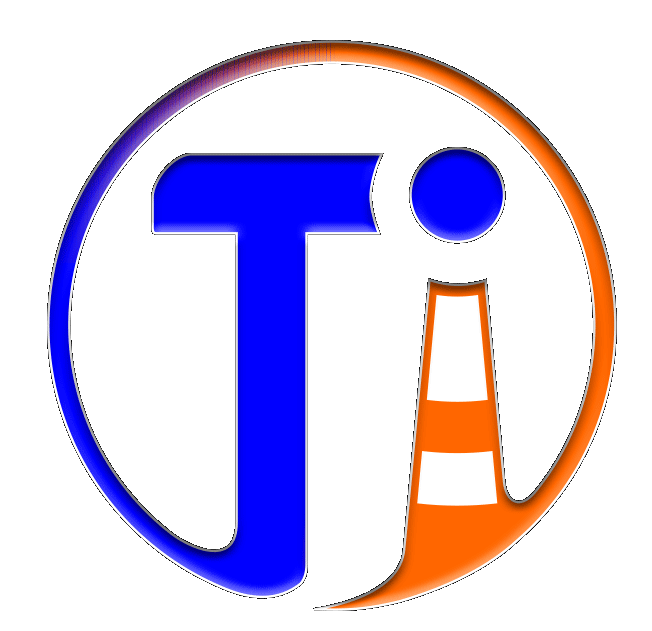 [Speaker Notes: There are a few basic aspects that are involved that can have a massive impact on how stop/go works:

1 – It’s all about safety
	But how are we going to improve this??

2 – If you can’t educate the public and have them behave accordingly, you could increase the visibility of your stop/go workers

3 – When visibility is increased, they feel safer
4 – When staff feel safer, they become more confident in their role
5 – More confident staff do a better job
6 – Better job means happier customers (road users)

…and in MOST cases – 7 – Happier customers increases job satisfaction]
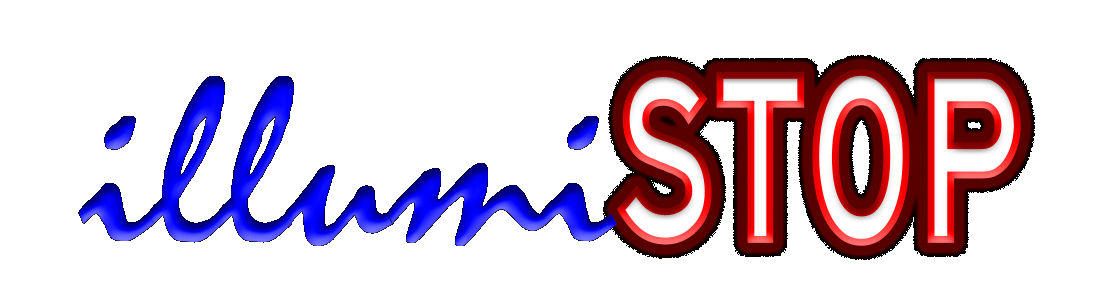 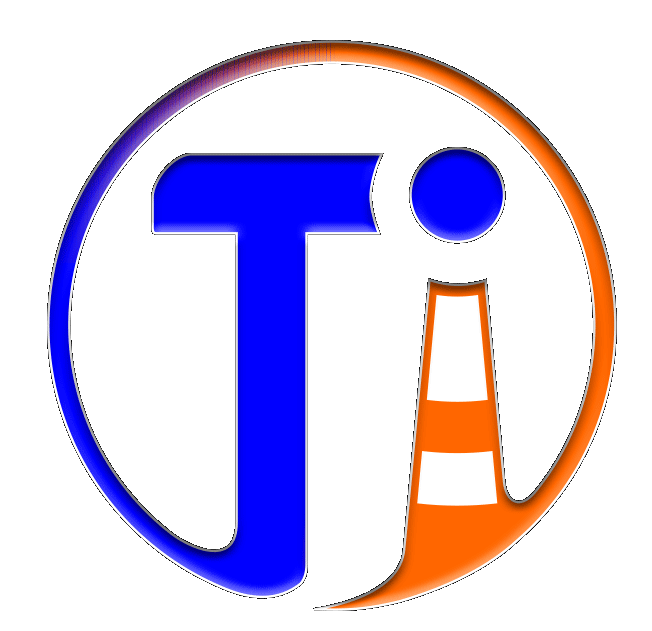 [Speaker Notes: Bring in “illumi-STOP”

	Turn lights off and demonstrate for a minute or so. 

When I set out to create something that does all this, I had an idea in my head and I spoke with a few people about the possibility

MOST people told me it had already been tried and couldn’t be done.

If you know me, don’t ever tell me it can’t be done, because a challenge is a challenge, and that means GAME ON]
- Can’t be done
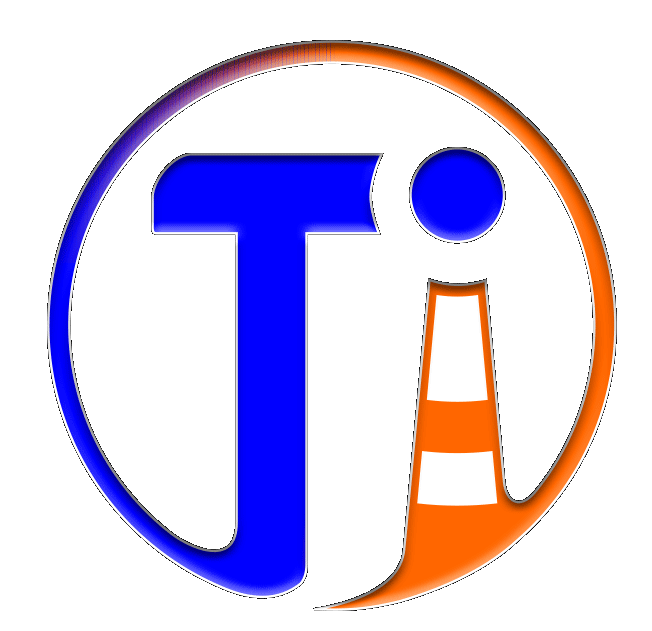 [Speaker Notes: When I set out to create something that does all this, I had an idea in my head and I spoke with a few people about the possibility

MOST people told me it had already been tried and couldn’t be done.

If you know me, don’t ever tell me it can’t be done, because a challenge is a challenge, and that means GAME ON]
Can’t be done
CHALLENGE ACCEPTED
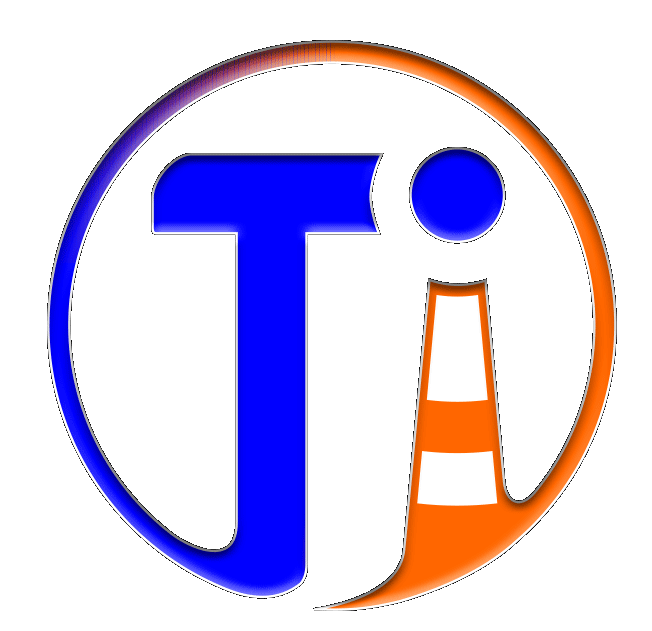 [Speaker Notes: When I set out to create something that does all this, I had an idea in my head and I spoke with a few people about the possibility

MOST people told me it had already been tried and couldn’t be done.

If you know me, don’t ever tell me it can’t be done, because a challenge is a challenge, and that means GAME ON]
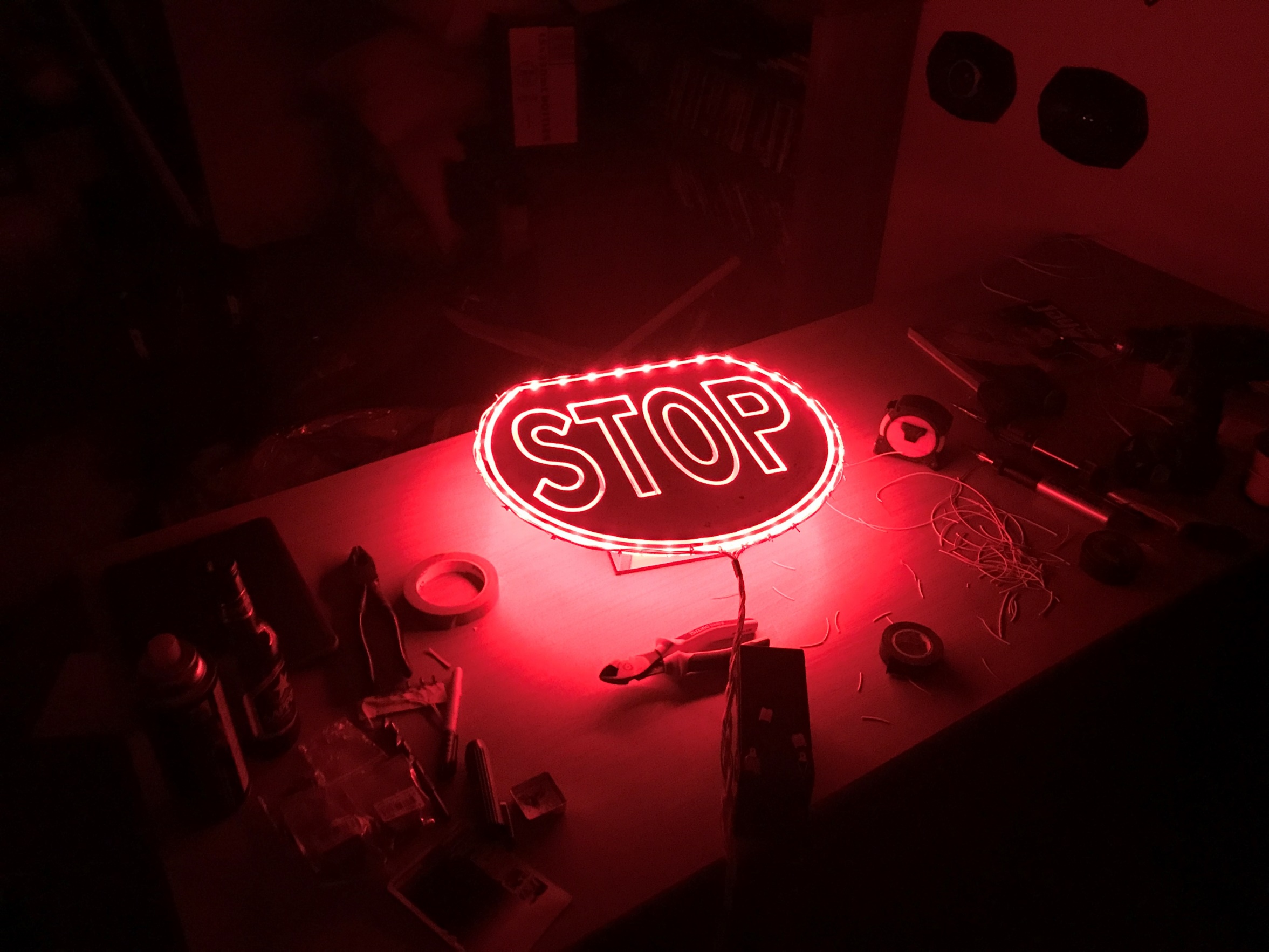 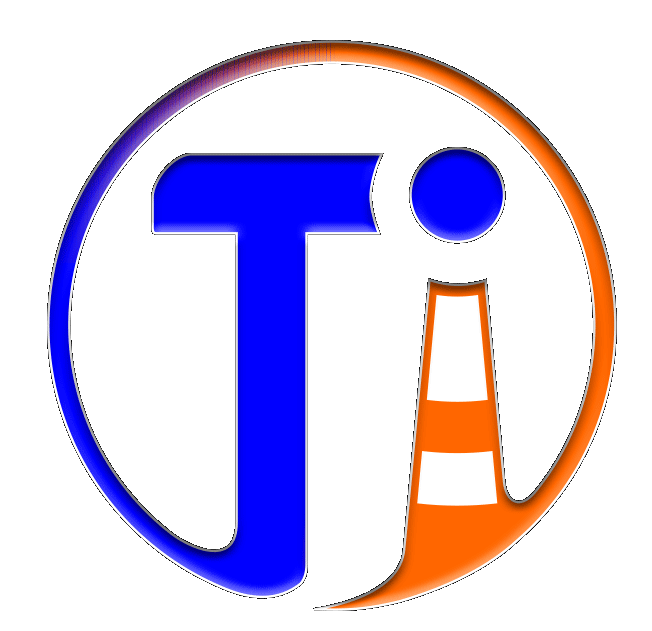 [Speaker Notes: Version 1.0 in it’s infancy. IT CAN BE DONE

Just ask my wife who got woken up at 1am to see I was right! (She let me claim THAT one, which was nice..)]
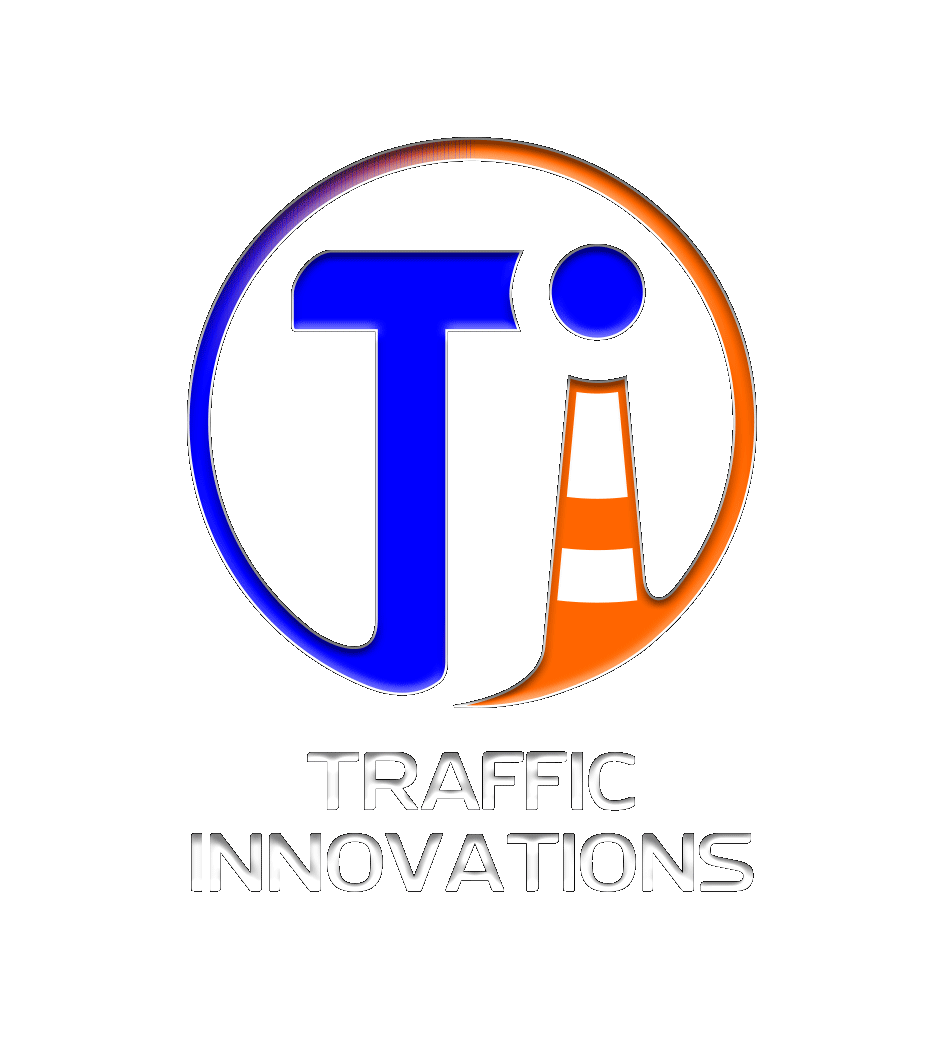 [Speaker Notes: From there it went through several versions and has become what you see today.

With some field testing, we’ll really know the effects it will have on site. - Both for the road user and for the Paddle user.]
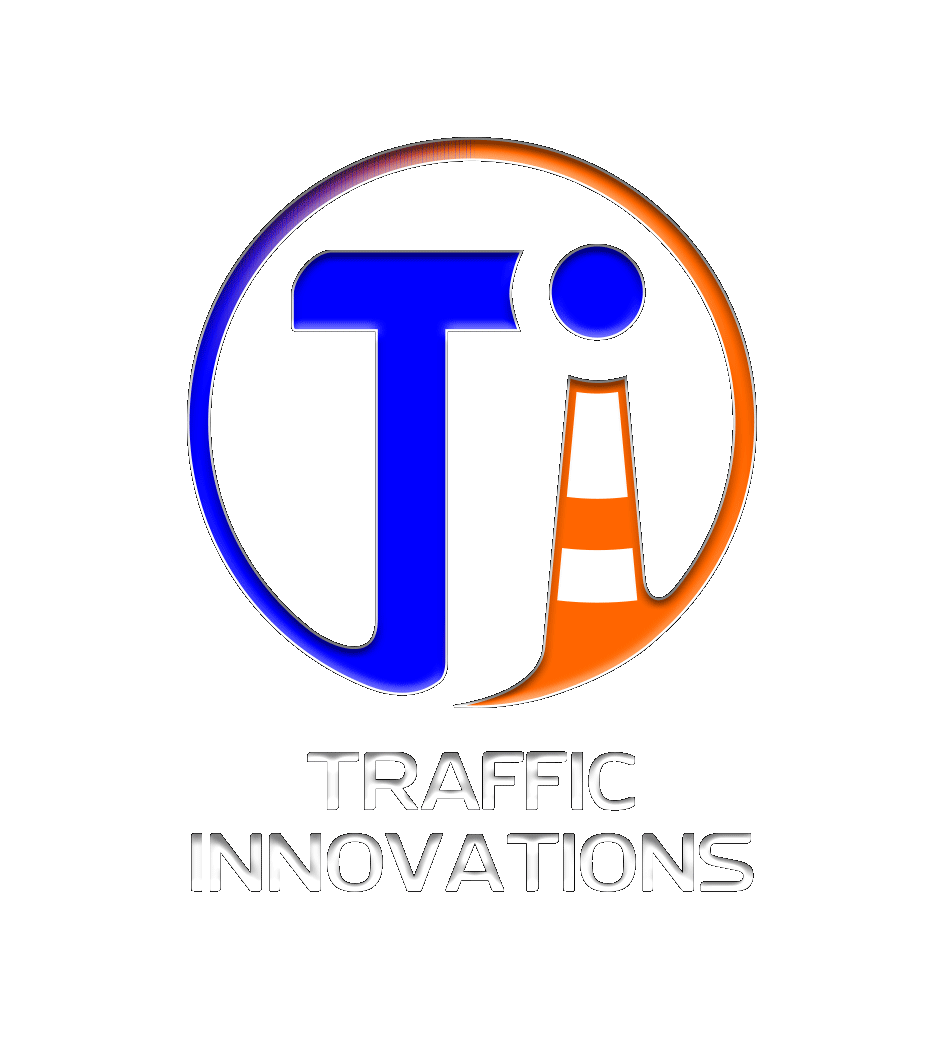 Optional download of video
W-07 IllumiSTOP